konsep PELAYANAN KEBIDANan
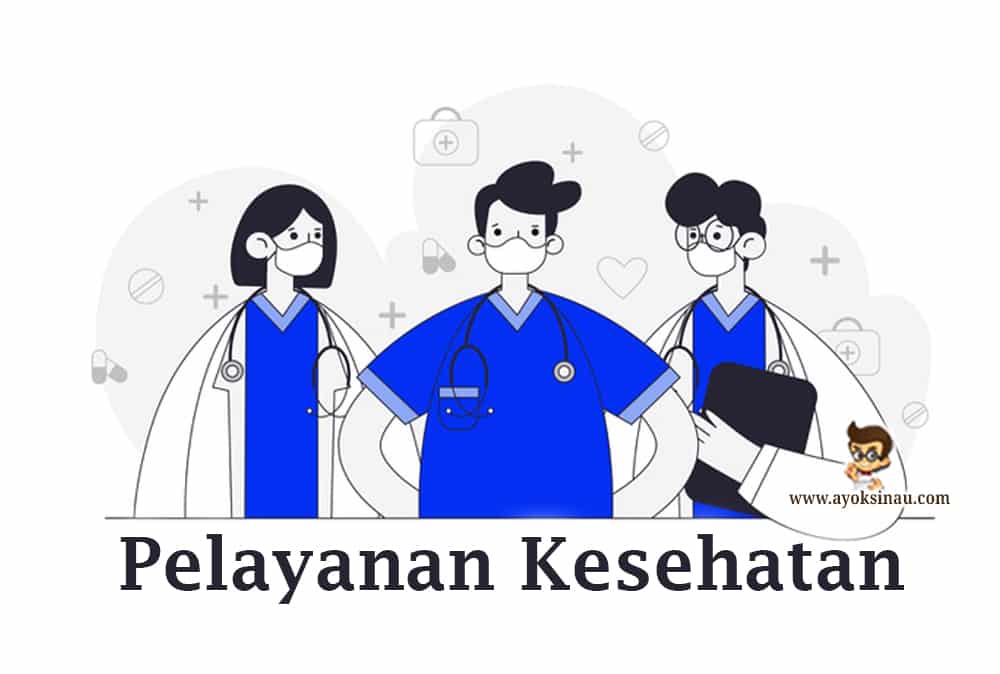 ASMAH SUKARTA
PELAYANAN KEBIDANAN
PELAYANAN KEBIDANAN ( MIDWIFERY SERVICES) adalah Seluruh tugas yang menjadi tanggung jawab praktik profesi bidan dalam system pelayanan kesehatan yang bertujuan meningkatkan kesehatan ibu dan anak dalam rangka mewujudkan kesehatan dan masyarakat
Pelayanan Kebidanan adalah suatu bentuk pelayanan profesional yang merupakan bagian integral dari sistem pelayanan kesehatan yang diberikan oleh bidann secara mandiri, kolaborasi, dan/atau rujukan.(UU NO.4 TAHUN 2019 tentang KEBIDANAN)
Klasifikasi pelayanan kebidanan
Layanan kebidanan primer
Bidan berpengangan pada kenyakinan informasi klien untuk melindungi hak akan privasi dan menggunakan keadilan dalam hal saling berbagi informasi
Bidan bertanggung jawab dalam keputusan & tindakannya & bertanggung jawab untuk hasil yang berhubungan dengan asuhan yang diberikan pada wanita
Bidan dapat menolak ikut serta dalam kegiatan yang berlawanan dengan moral yang dipegang
SASARAN PELAYANAN KEBIDANAN
INDIVIDU
KELUARGA
MASYARAKAT
DASAR HUKUM PELAYANAN KEBIDANAN
UU RI NO.36 TAHUN 2009 TENTANG KESEHATAN
PERMENKES NOMOR 28 TAHUN 2017 TENTANG IZIN DAN PENYELENGGARAAN PRAKTIK BIDAN 
UU NO.4 TAHUN 2019 tentang KEBIDANAN
KEPMENKES no.320 tahun 2020 tentang Standar Profesi Bidan:
Midwifery Practice adalah penerapan ilmu kebidanan dalam memberikan pelayanan/asuhan kebidanan kepada klien dengan Pendekatan Manajemen Kebidanan
Tempat Praktik kebidanan: 
Tempat Praktik Mandiri Bidan; dan
Fasilitas Pelayanan Kesehatan lainnya.
Praktik kebidanan
PENGELOLAAN praktik keBIDANan (UU N0.4 TAHUN 2019 TENTANG KEBIDANAN)
BAB VI PRAKTIK KEBIDANAN Bagian Kesatu Umum Pasal 41;
Praktik Kebidanan dilakukan di:
Tempat Praktik Mandiri Bidan; dan
Fasilitas Pelayanan Kesehatan lainnya.

Praktik Kebidanan sebagaimana dimaksud pada ayat (1) harus dilakukan sesuai dengan kompetensi dan kewenangan serta mematuhi kode etik, standar profesi, standar pelayanan profesi, dan standar prosedur operasional.
Pasal 43;
Bidan lulusan pendidikan diploma tiga hanya dapat melakukan Praktik Kebidanan di Fasilitas Pelayanan Kesehatan.
Bidan lulusan pendidikan profesi dapat melakukan Praktik Kebidanan di Tempat Praktik Mandiri Bidan dan di Fasilitas Pelayanan Kesehatan lainnya.
Pasal 44
Bidan lulusan pendidikan profesi yang menjalankan Praktik Kebidanan di Tempat Praktik Mandiri Bidan wajib memasang papan nama praktik.
Ketentuan mengena1 papan nama praktik sebagaimana dimaksud pada ayat (1) dilaksanakan sesuai dengan ketentuan peraturan perundang­-undangan.
Bidan yang tidak memasang papan nama praktik sebagaimana dimaksud pada ayat (1) dikenai sanksi administratif berupa:
teguran lisan;
peringatan tertulis;
denda administratif; dan/atau
pencabutan izin.
Ketentuan lebih lanjut mengenai tata cara pengenaan sanksi administratif sebagaimana dimaksud pada ayat (3) diatur dengan Peraturan Menteri.
Pasal 45;
Bidan yang menjalankan Praktik Kebidanan di Tempat Praktik Mandiri Bidan wajib melengkapi sarana dan prasarana pelayanan sesuai dengan standar pelayanan dan ketentuan peraturan perundang-undangan.
Bidan yang tidak melengkapi sarana dan prasarana pelayanan sebagaimana dimaksud pada ayat (1) dikenai sanksi administratif berupa:
teguran lisan;
peringatan tertulis;
denda administratif; dan/atau
pencabutan izin.
Ketentuan mengenai tata cara pengenaan sanksi administratif sebagaimana dimaksud pada ayat (2) diatur dengan Peraturan Menteri.
Bagian Kedua  Tugas dan Wewenang  Pasal 46;
Dalam menyelenggarakan Praktik Kebidanan, Bidan bertugas memberikan pelayanan yang meliputi:
pelayanan kesehatan ibu;
pelayanan kesehatan anak;
pelayanan kesehatan reproduksi perempuan dan keluarga berencana;
pelaksanaan tugas berdasarkan pelimpahan wewenang; dan/atau
pelaksanaan tugas dalam keadaan keterbatasan tertentu.
Tugas Bidan sebagaimana dimaksud pada ayat (1) dapat dilaksanakan secara bersama atau sendiri.
Pelaksanaan tugas sebagaimana dimaksud pada ayat (1) dilaksanakan secara bertanggung jawab dan akuntabel.
Pasal 47;
Dalam menyelenggarakan Praktik Kebidanan, Bidan dapat berperan sebagai:
pemberi Pelayanan Kebidanan;
pengelola Pelayanan Kebidanan;
penyuluh dan konselor;
pendidik, pembimbing, dan fasilitator klinik;
penggerak peran serta masyarakat dan pemberdayaan perempuan; dan/atau
peneliti
Pelayanan kesehatan ibu(uu no.4/2019 pasal 49)
Dalam menjalankan tugas memberikan pelayanan kesehatan ibu sebagaimana dimaksud dalam Pasal 46 ayat (1) huruf a, Bidan berwenang:
memberikan Asuhan Kebidanan pada masa sebelum hamil;
memberikan Asuhan Kebidanan pada masa kehamilan normal;
memberikan Asuhan Kebidanan pada masa persalinan dan menolong persalinan normal;
memberikan Asuhan Kebidanan pada masa nifas;
melakukan pertolongan pertama kegawatdaruratan ibu hamil, bersalin, nifas, dan rujukan; dan
melakukan deteksi dini kasus risiko dan komplikasi pada masa kehamilan, masa persalinan, pascapersalinan, masa nifas, serta asuhan pascakeguguran dan dilanjutkan dengan rujukan.
Pelayanan kesehatan anak(pasal 50)
Bidan berwenang:
memberikan Asuhan Kebidanan pada bayi baru lahir, bayi, balita, dan anak prasekolah;
memberikan imunisasi sesuai program Pemerintah Pusat;
melakukan pemantauan tumbuh kembang pada bayi, balita, dan anak prasekolah serta deteksi dini kasus penyulit, gangguan tumbuh kembang, dan rujukan; dan
memberikan pertolongan pertama kegawatdaruratan pada bayi baru lahir dilanjutkan dengan rujukan.
Pelayanan Kesehatan Reproduksi Perempuan danKeluarga Berencana(pasal 51)
Bidan berwenang ;
melakukan komunikasi,
 informasi, 
edukasi, 
konseling, dan 
memberikan pelayanan kontrasepsi sesuai dengan ketentuan peraturan perundang-undangan.
PENGELOLAAN PELAYANAN KEBIDANAN DI RS (UU NO.44 TAHUN 2009 TENTANG RS
PASAL 13;
Tenaga kesehatan tertentu yang bekerja di Rumah Sakit wajib memiliki izin sesuai dengan ketentuan peraturan perundang-undangan. 
Setiap tenaga kesehatan yang bekerja di Rumah Sakit harus bekerja sesuai dengan standar profesi, standar pelayanan Rumah Sakit, standar prosedur operasional yang berlaku, etika profesi, menghormati hak pasien dan mengutamakan keselamatan pasien.
PELAYANAN KEBIDANAN DI RS
POLI KIA
PKBRS
KAMAR BERSALIN/PONEK
RUANG NIFAS
POLI TUMBANG
POJOK LAKTASI
PELAYANAN KEBIDANAN DI PUSKESMAS
POLI ANC 
POLI KB
KAMAR BERSALI/PONED
RUANG NIFAS
POSYANDU
Peran adalah perangkat tingkah laku yang diharapkan dan dimiliki oleh orang yang berkedudukan dalam masyarakat
Peran bidan dalam pelayanan kesehatan
Peran bidan
pemberi Pelayanan Kebidanan;
pengelola Pelayanan Kebidanan;
penyuluh dan konselor;
pendidik, pembimbing, dan fasilitator klinik;
penggerak peran serta masyarakat dan pemberdayaan perempuan; dan/atau
peneliti.
Peran sebagai pelaksana/pemberi pelayanan
1. Tugas mandiri
2. Tugas kolaborasi/kerjasama
3. Tugas ketergantungan/merujuk
Peran sebagai pengelola
Mengembangkan Pelayanan Dasar Kesehatan
Berpartisipasi dalam Tim untuk melaksanakan program Kesehatan dan sector lain diwilayah kerjanya
Peran sebagai pendidik
Memberi Pendidikan dan penyuluhan Kesehatan pada klien
Melatih dan membimbing kader
Peran sebagai peneliti/investigator
Tanggung jawab bidan dalam yankes di masyarakat
Bidan memegang tanggung jawab penuh dalam pelayanan kesehatan dimasyarakat& Sebagai tenaga professional
Tanggung jawab tesebut adalah:
Tanggung jawab terhadap peraturan perundang undangan
Pengembangan kompetensi
Penyimpanan catatan kebidanan
Keluarga yang dilayani
Profesi
Masyarakat
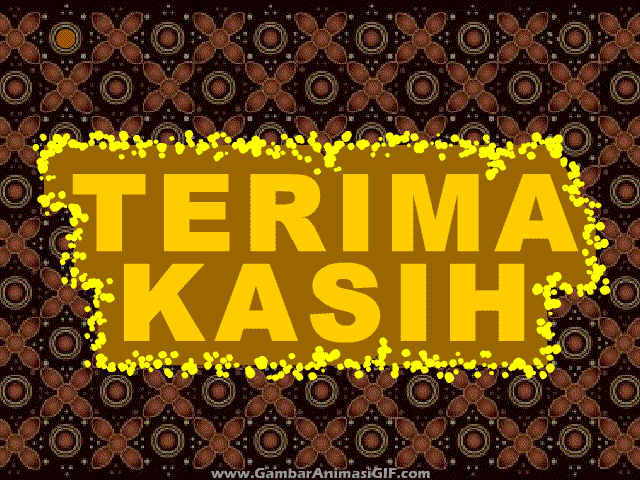